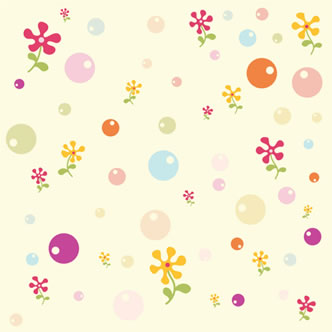 Pensamiento Matemático
Forma, Espacio y Medida
Competencia: Utiliza unidades no convencionales para resolver problemas que implican medir magnitudes de longitud, capacidad, peso y tiempo, e identifica para qué sirven algunos instrumentos de medición.
Aprendizaje Esperado
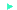 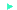 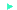 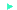 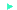 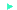 Mostrarle videos en donde vean primeramente de que tratara el tema para luego ponerlo en practica fuera del aula del salón. Juegos donde utilicen su cuerpo como objetos de ayuda.